I.B.(PG) College, Panipatclass: M.A.FINAL YEAR
 LANGUAGE PAPERTopic  : CLAUSES
SINCERE THANKS TO:
DR.AJAY KUMAR GARG 
PRINCIPAL , I.B. (PG) COLLEGE,PANIPAT
DR.MADHU SHARMA (H.O.D.)ENGLISH DEPARTMENT
PRESENTED BY :REKHA SHARMAASSISTANT PROFESSOR  ENGLISH DEPARTMENT
CLAUSE
A group of words which forms a part of sentence and contains a subject and a predicate
Ex: 
Hari was sleeping when I entered his room.
      clause            conjunction       clause

I am ill so I cannot go to school today
Types of clauses
Principal clause /independent/main clause
Subordinate clause-
Noun clause
Adjective clause
Adverb clause
Independent clause
A clause which makes a complete sense independently and stands by itself is called a main, principal or an independent clause
Hari was sleeping
Sohan was laughing
I received a letter and replied to it
Subordinate clause
A clause which depends on some other clause for its meaning is called dependent or subordinate clause
Till you understand better
After she had left home
You must read the poem till you understand better
I went there after she had left home
Noun clause
A group of words which contains a subject and predicate of its own and does work of noun
  Ex : 
I know that she is a teacher in the school
The enquiry proved that he was honest
It gives me great pleasure that you are with me
Combine the sentences
Mohan will pass. we are sure of it
We are sure that Mohan will pass
I say something. I mean it.
I mean what I say
What causes malaria? Let us consider it.
Let us consider what causes malaria.
Adjective clause
A group of words which contains a subject and predicate of its own and does work of  an adjective
An adjective clause is introduced by relative pronouns like who/which/that/but/as and relative adverb like where/when/why
The man who invited you to dinner is my uncle
This is the book that I told you about
Adverb clause
A group of words which contains a subject and predicate of its own and does work of adverb
I shall wait here till you return
I stopped the work because I was very tired
Adverb clauses may be classified –
Time,place,purpose,cause,condition,result,
comparision,supposition or concession
Types of adverb clause
Adverb clause of time-by using conjunctions like when/whenever/before/after/as/since/till/once
    I felt happy when I saw Madhavi
Place-a clause of place introduced by where or wherever
   Wherever we went ,we were insulted
Purpose-words like that/in order that/so that and lest  
  He came to India so that he might marry to Indian girl
Reason- because/since/as/in as much as and that
I stopped the work because I was tired
Condition-if/unless
If you help me, I shall be happy
Result or consequences-
Madhavi was so beautiful that I loved her at first sight
Continue-----------------------
Comparison- 
  India is not so rich as America
Adverb clause of supposition or concession-
 words like though/although/even if/while and where as
  Though she is clever ,she is not proud
Exercise for adverb clause
I had never thought of marriage before I saw Uma
I lost happiness in life after Padmaja had died
Where there is a will, there is a way
I loved Madhavi because she was beautiful
He worked hard to earn money in order that he might make his wife happy
Unless you try hard, you won’t get job
He speaks better than his sister
Identify clause
I do not know where she lives
This is the house which my father purchased
I cannot sleep while you are singing
Those die young whom the gods love
Complete THE SENTENCE
Using who,what,whom,whose,where,that,which,
The boy ----- broke your slate is missing.
Those --------win the favour of God are polite.
Living with a person ------ integrity is doubtful is full of risk.
She has a lot of novels---- she reads during her spare time.
Her new car ---- is costly is well furnished.
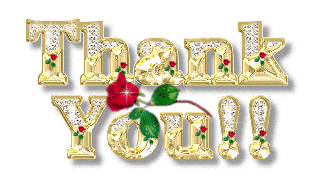 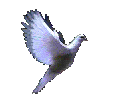 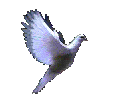